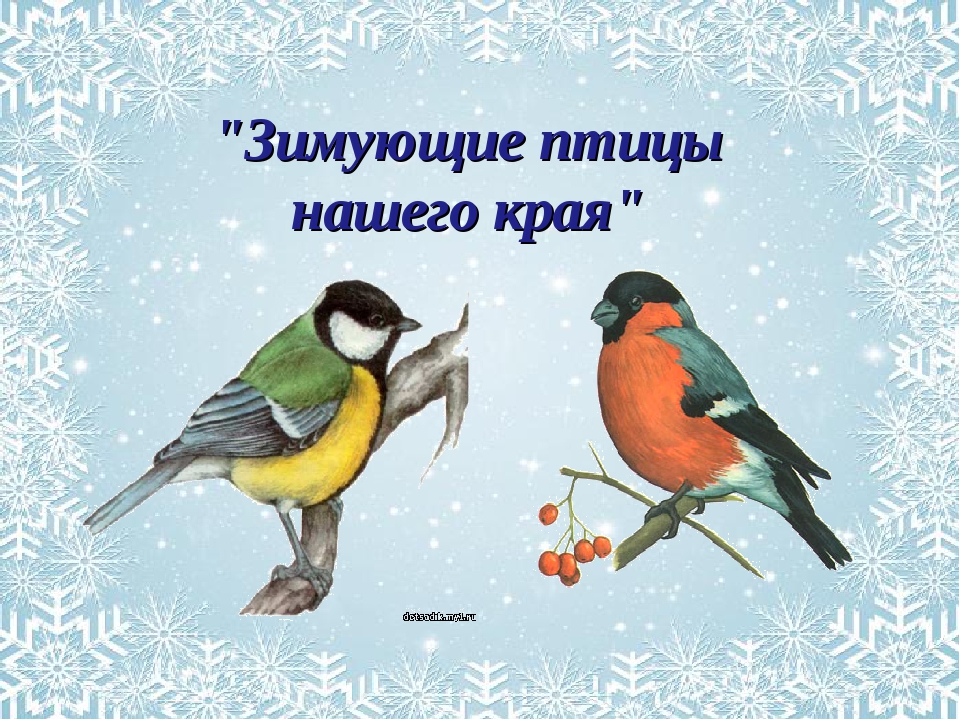 Дидактическая игра-презентация
“Помощь птицам”
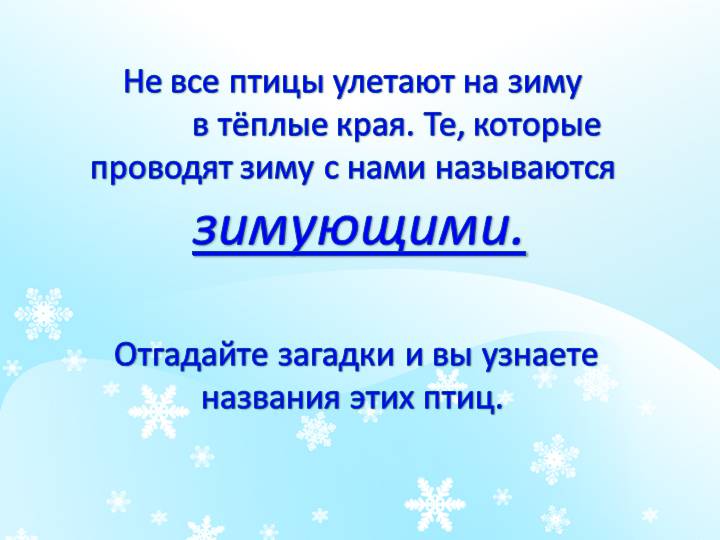 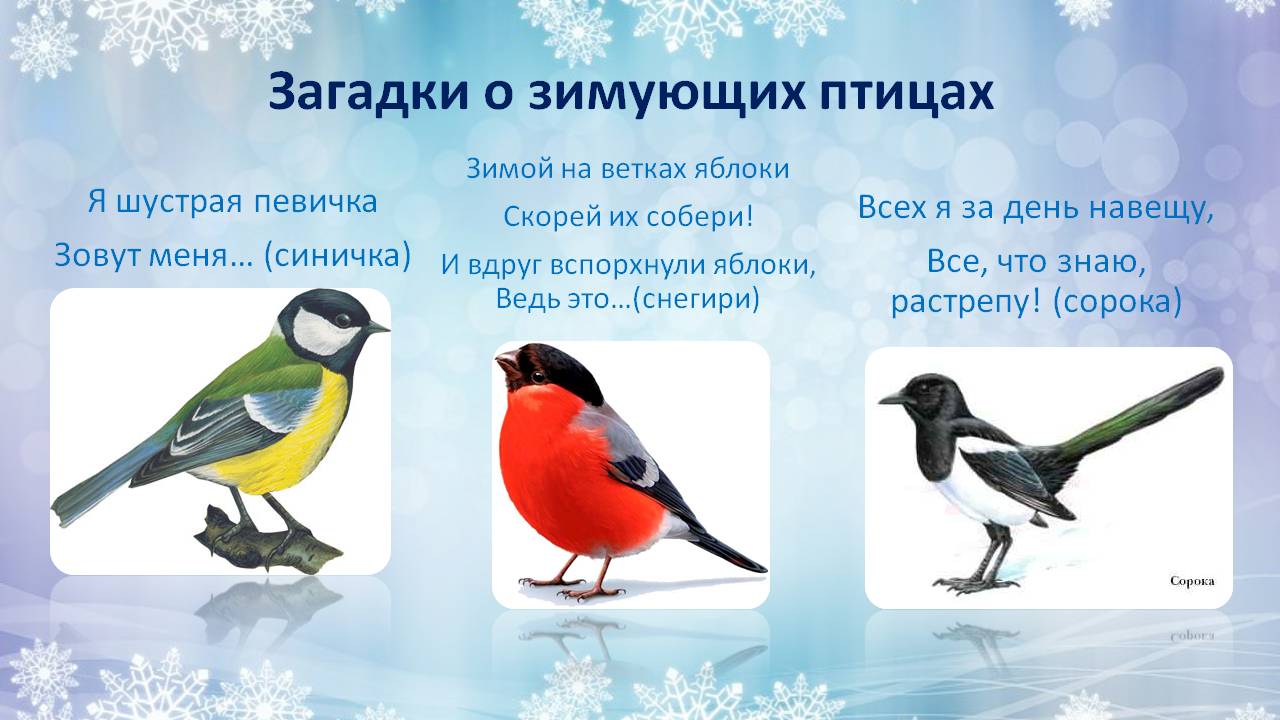 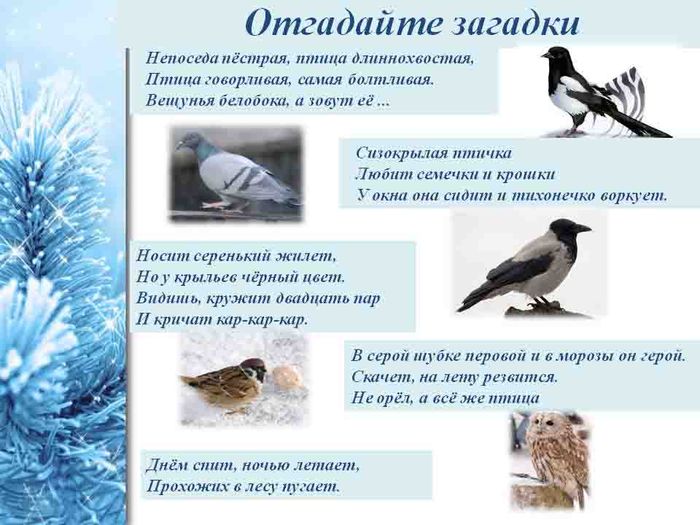 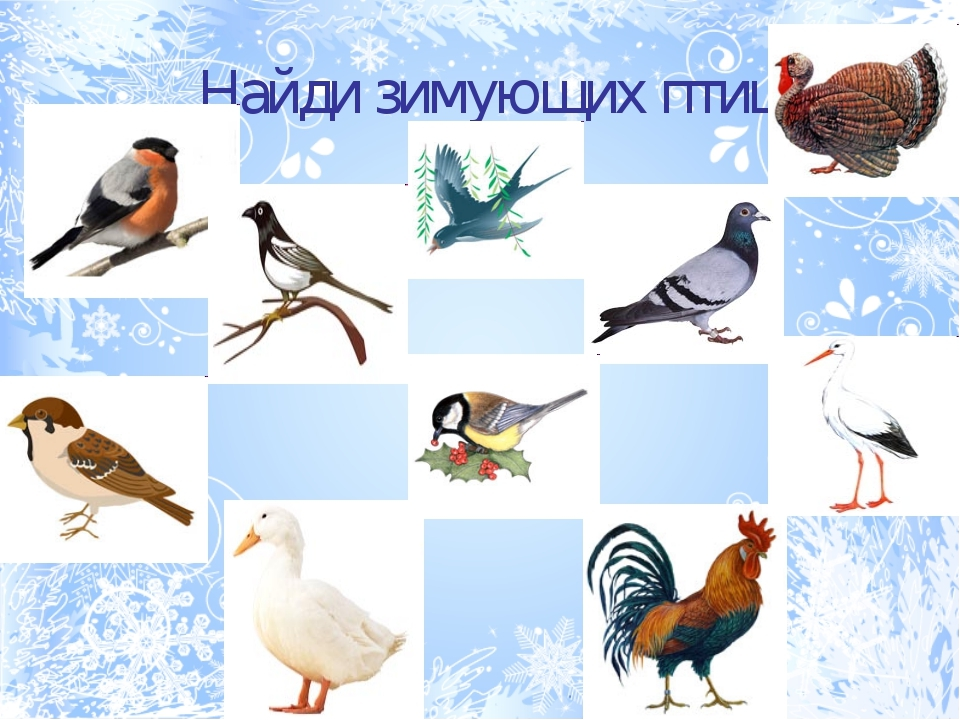 Найди зимующих птиц
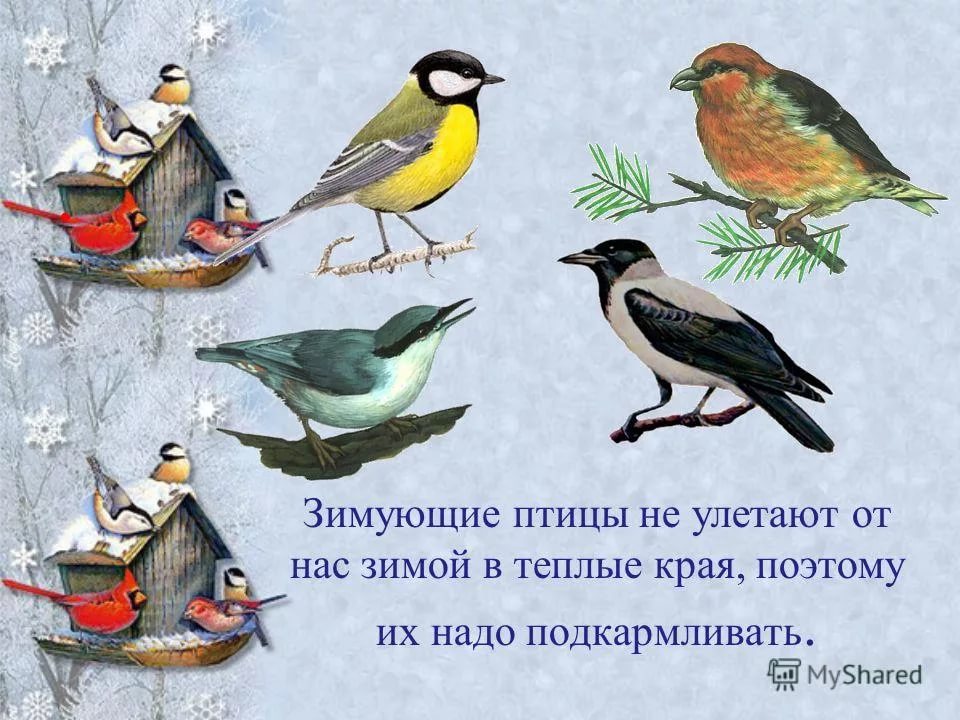 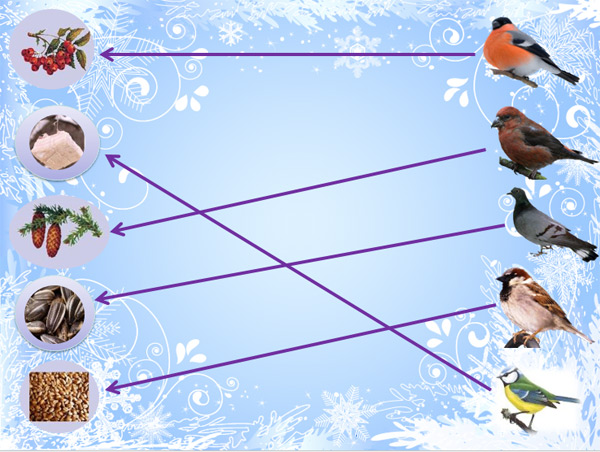 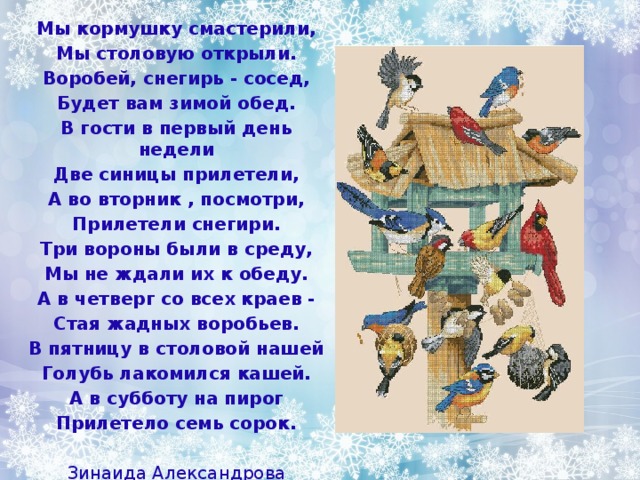 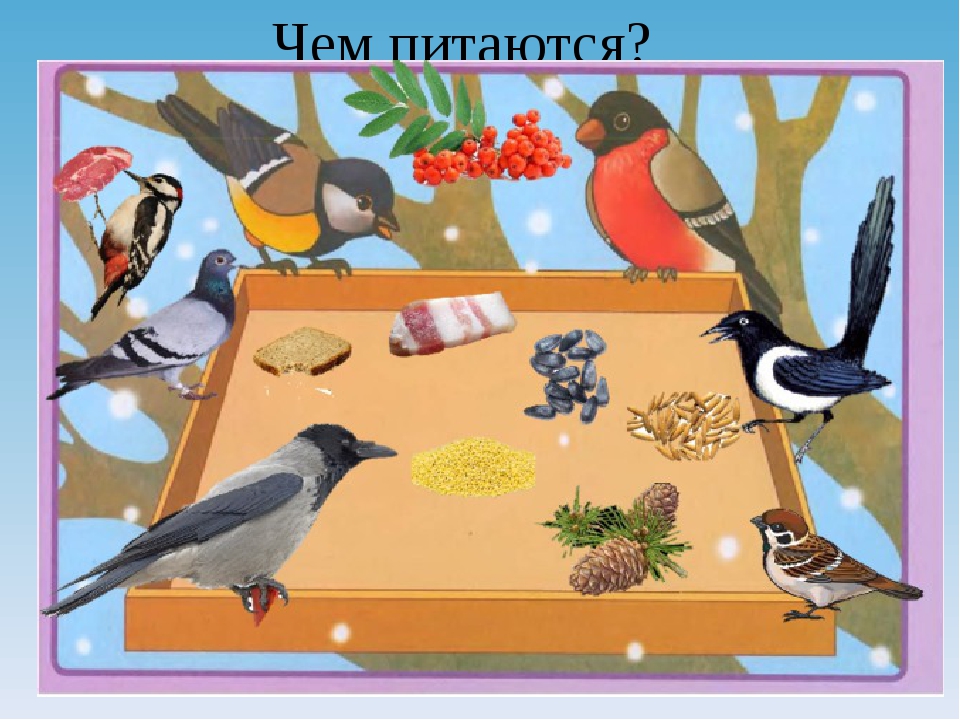 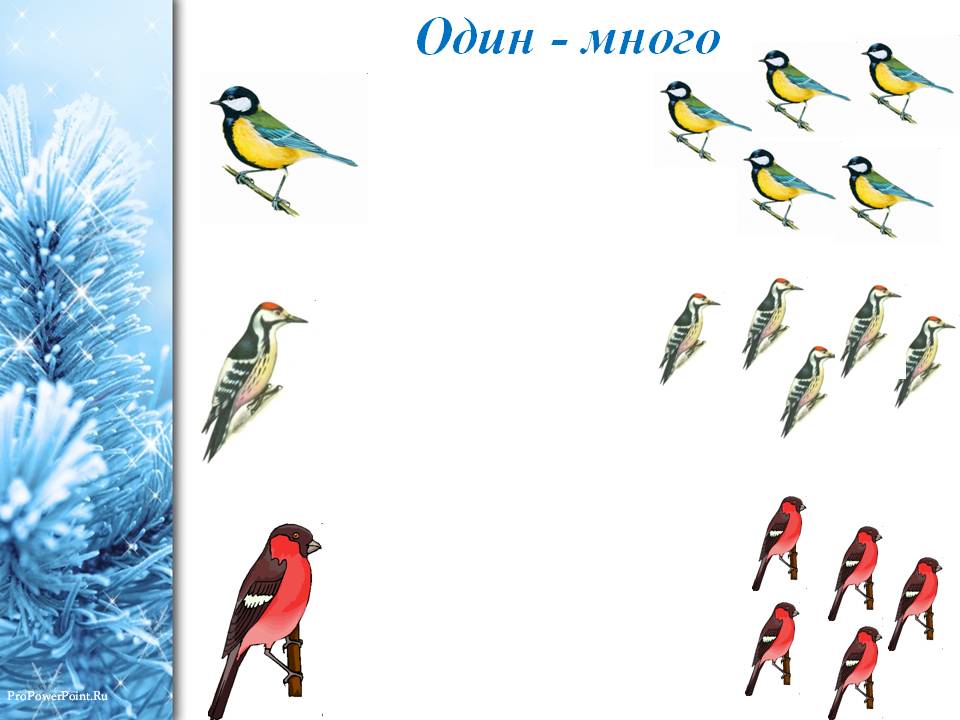 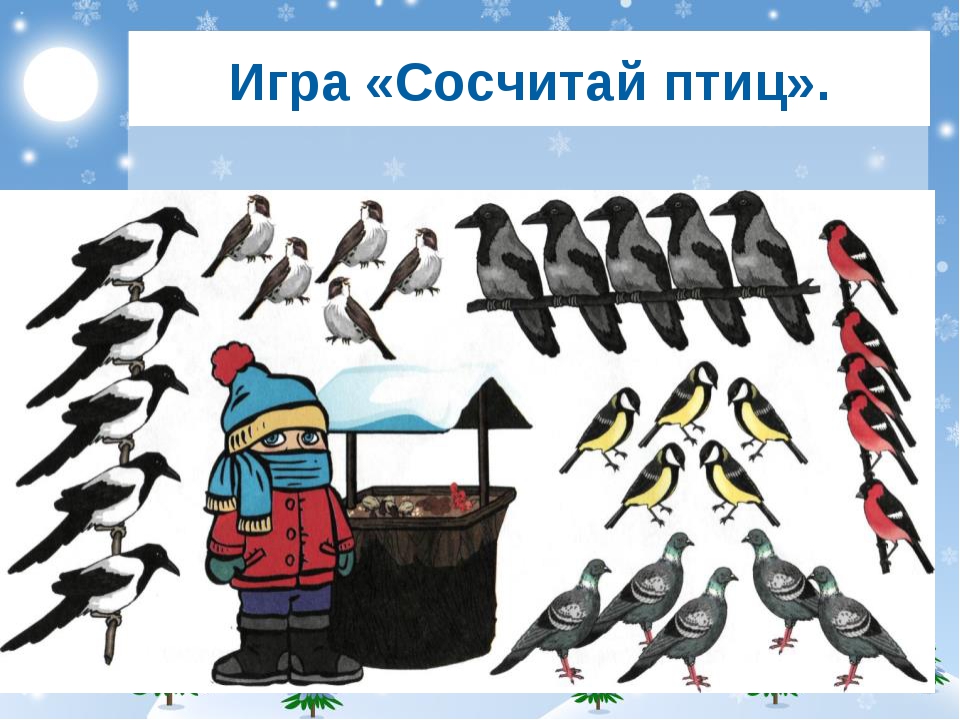 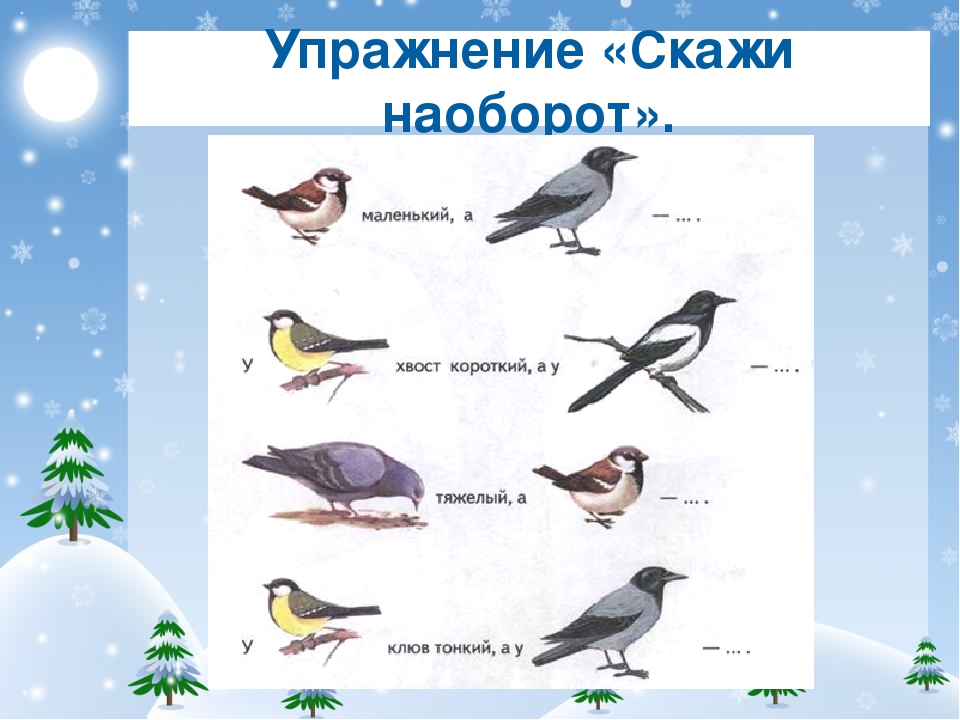 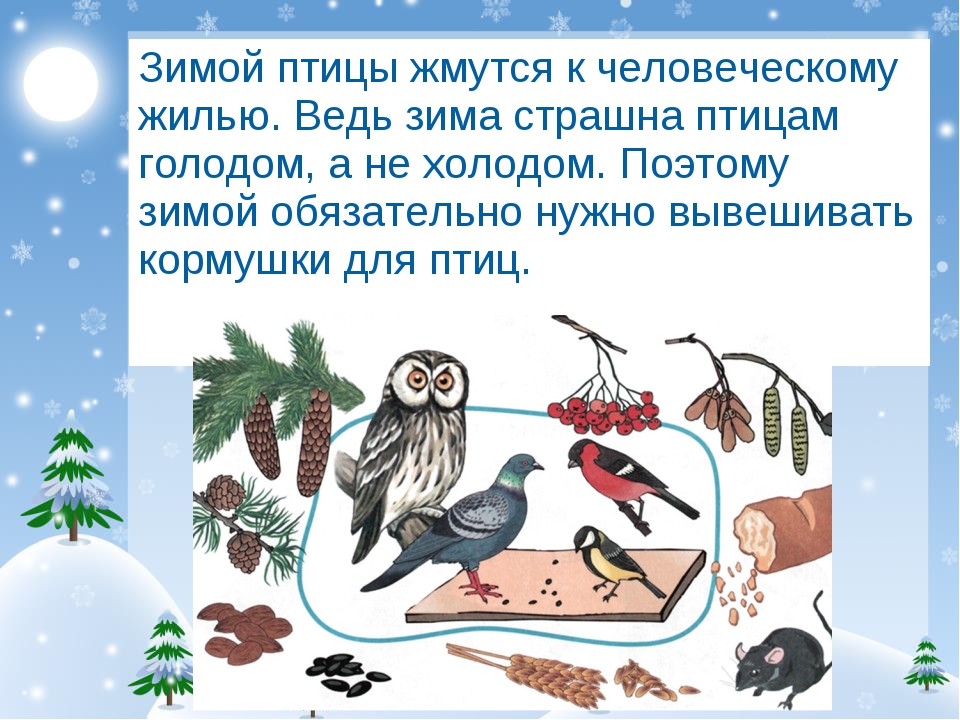 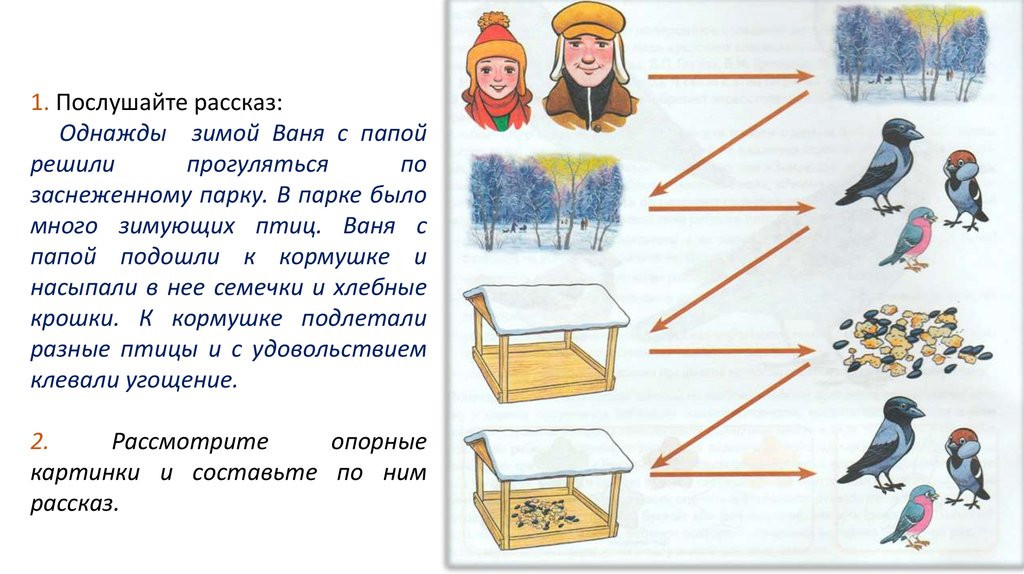 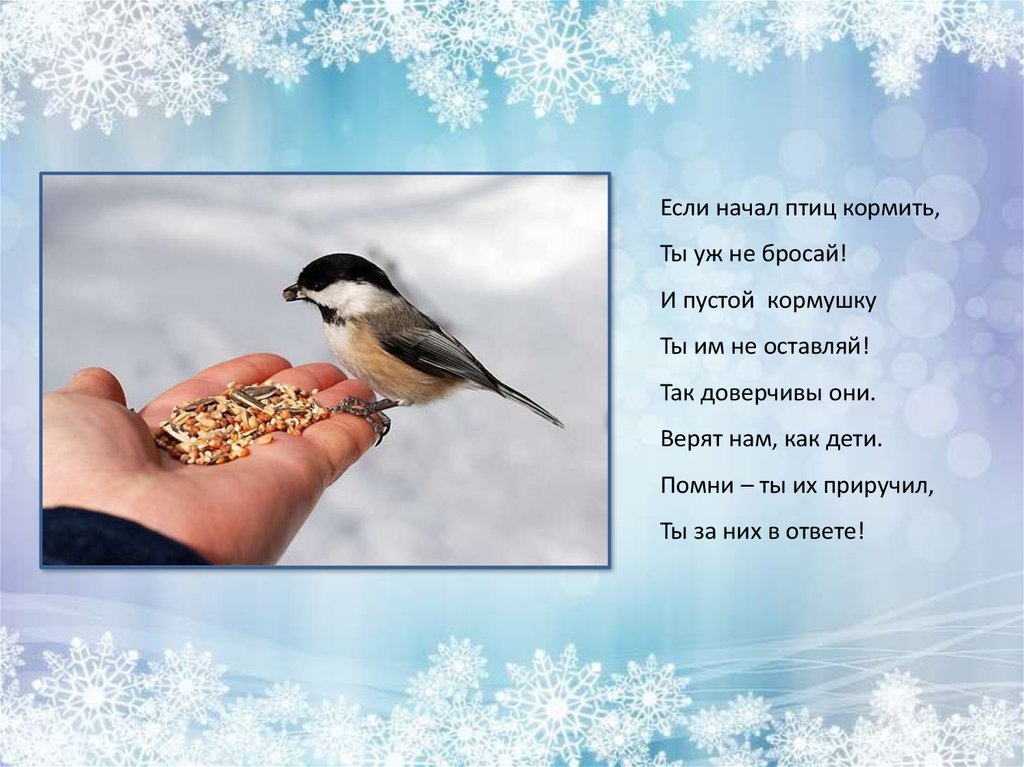 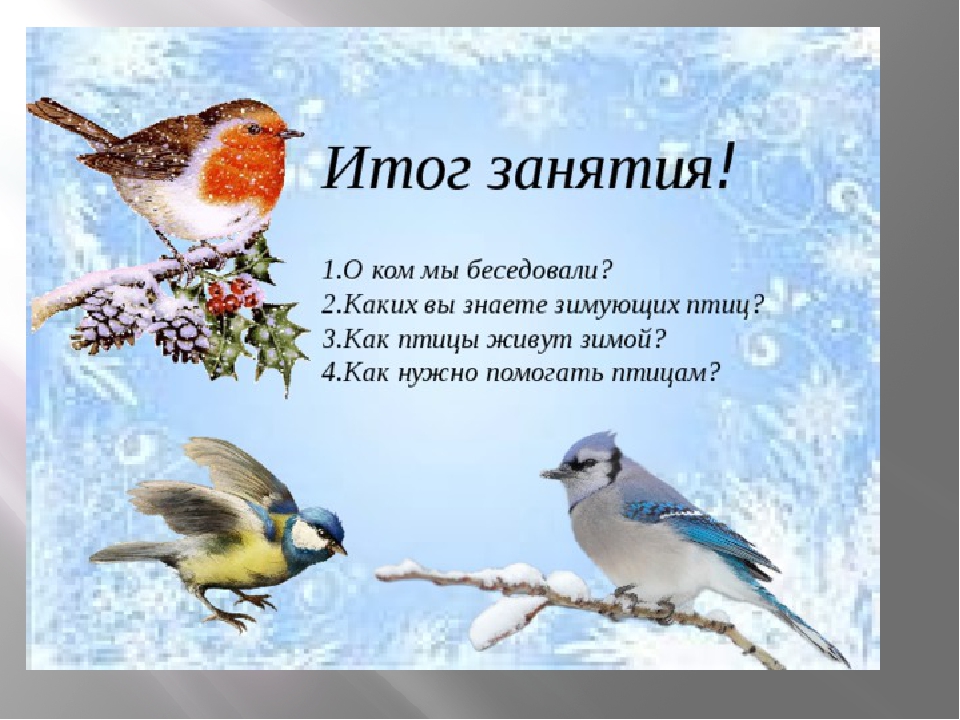 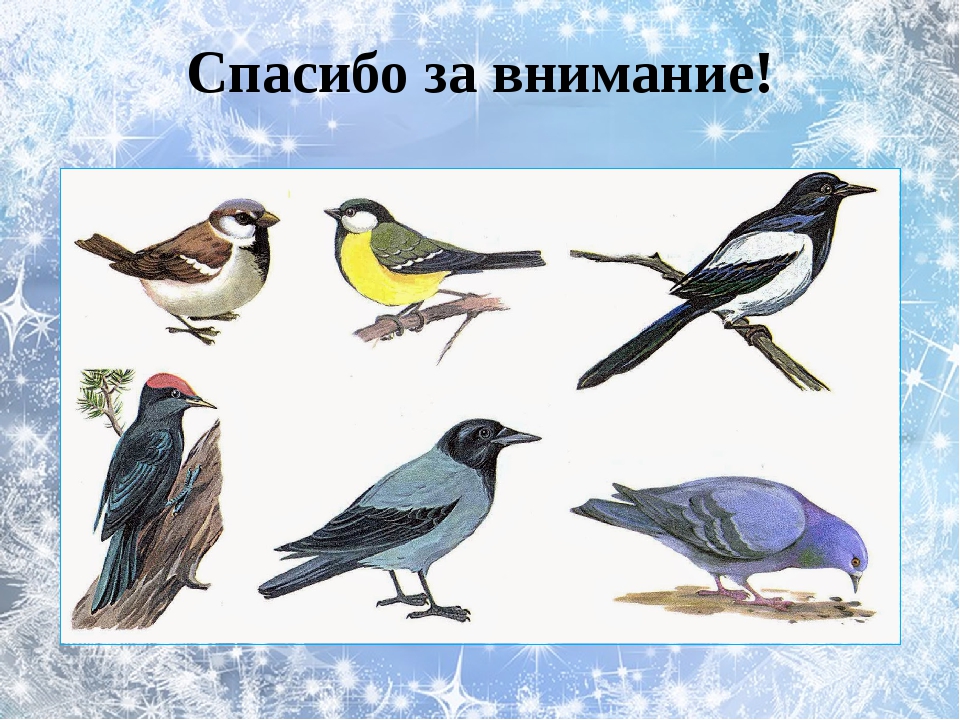